Некоторые растения произрастающие  
на Шаимской территории
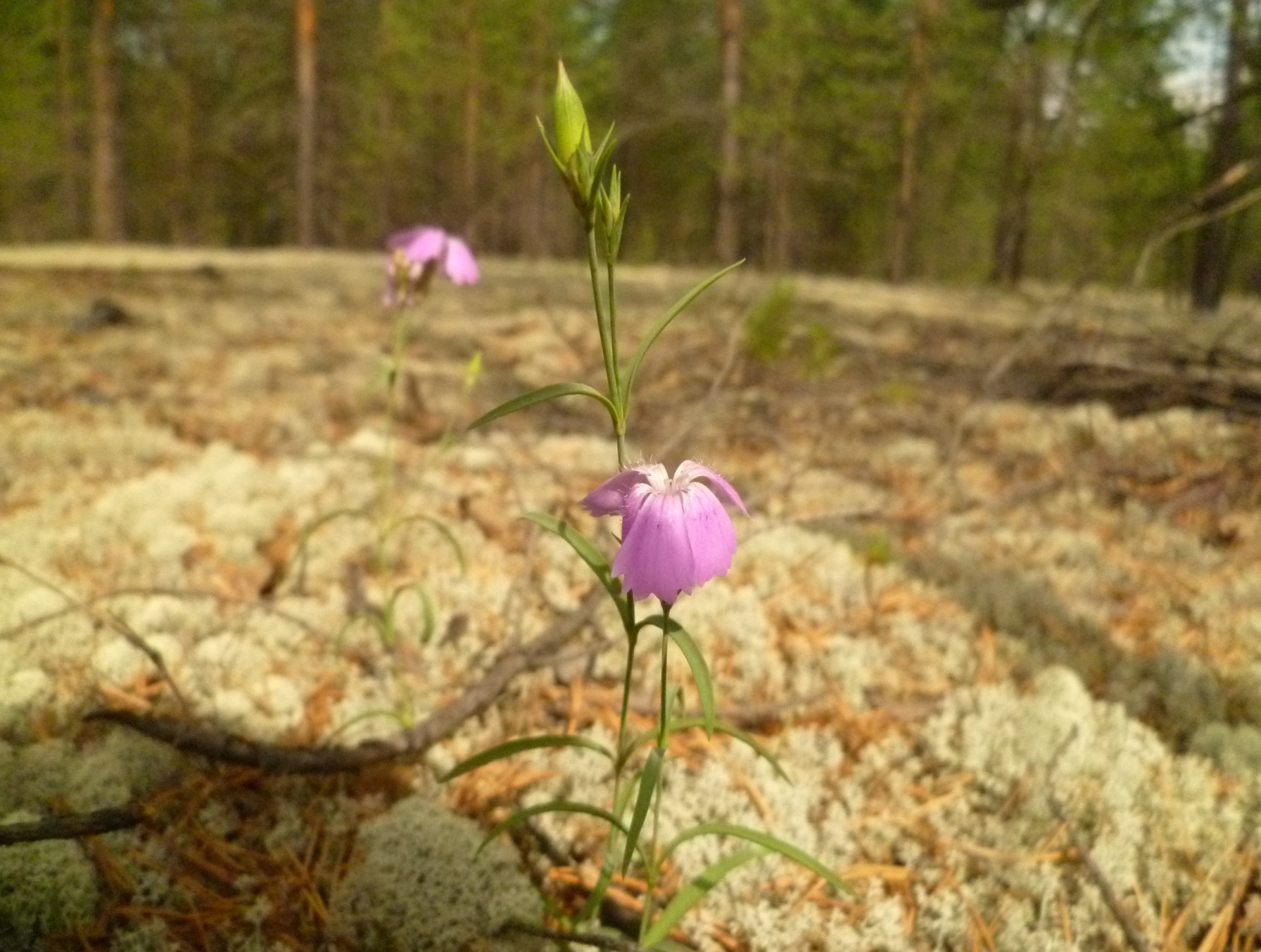 Гвоздика
ползучая
(Dianthus repens)
Презентацию 
составила учитель
биологии  МКОУ 
Чантырской СОШ
Кутаева О.А.
Багульник болотный (Ledum palustre)
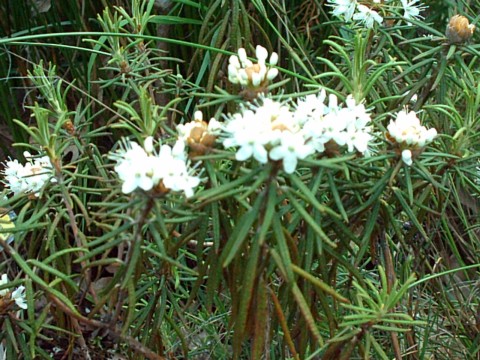 Кипрей узколистный  или Иван-чай(Epilobium angustifolium)
Горечавка легочная                                   Вероника колосистая                       (Gentiana pneumonanthe)                                (Veronika spicata)
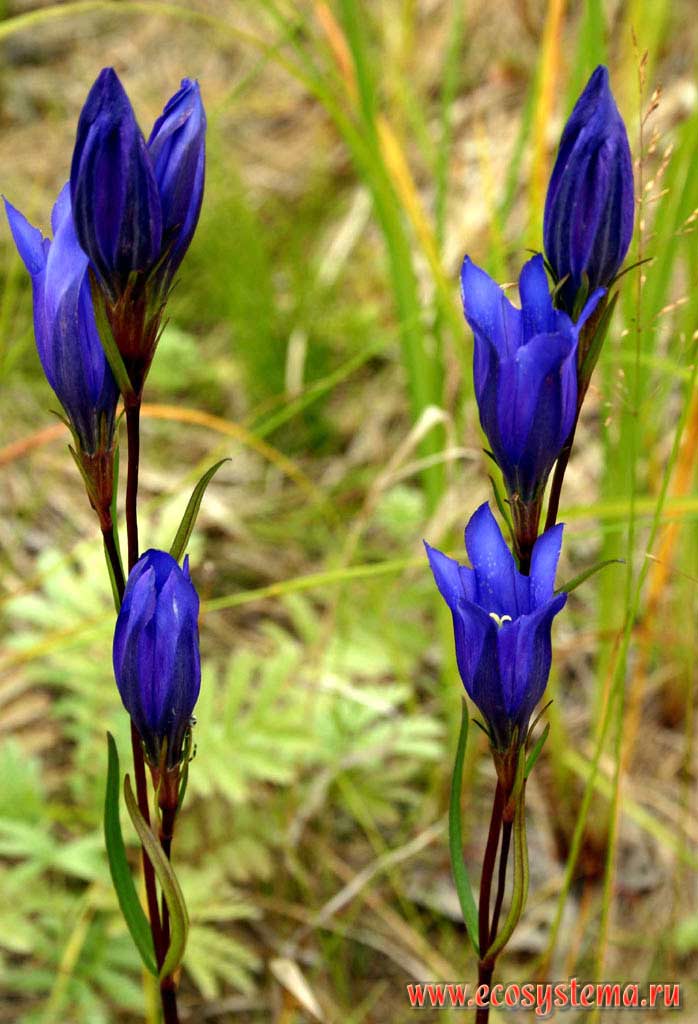 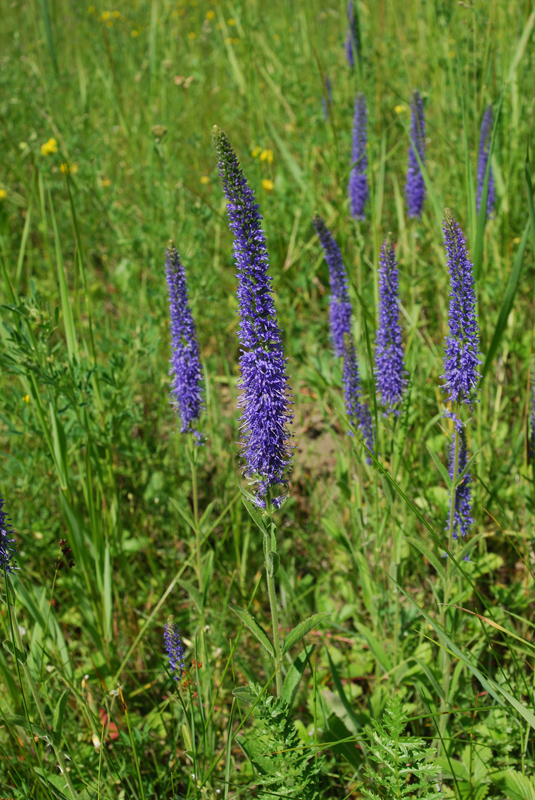 Кошачья лапка                                      Черника  обыкновенная        (Antennaria dioica)                                    (Vaccínium myrtíllus)
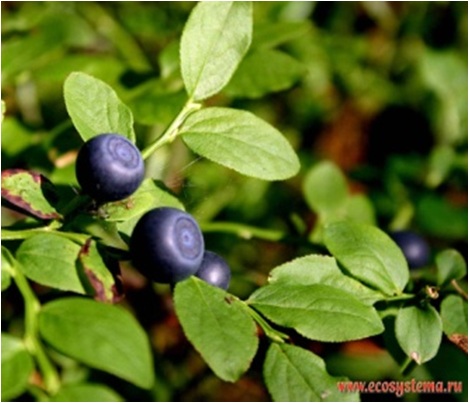 Горец земноводный                       Прострел желтеющий (Persicaria amphibia)                         (Pulsatilla flavescens)
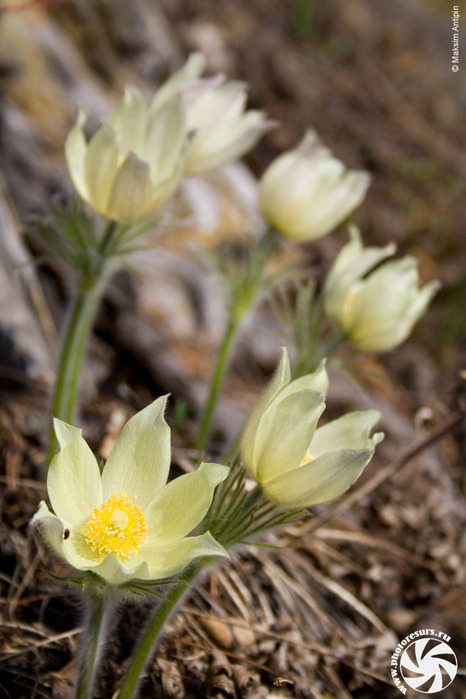 Медвежье ушко (Arctostaphylos uva ursi) – толокнянка обыкновенная
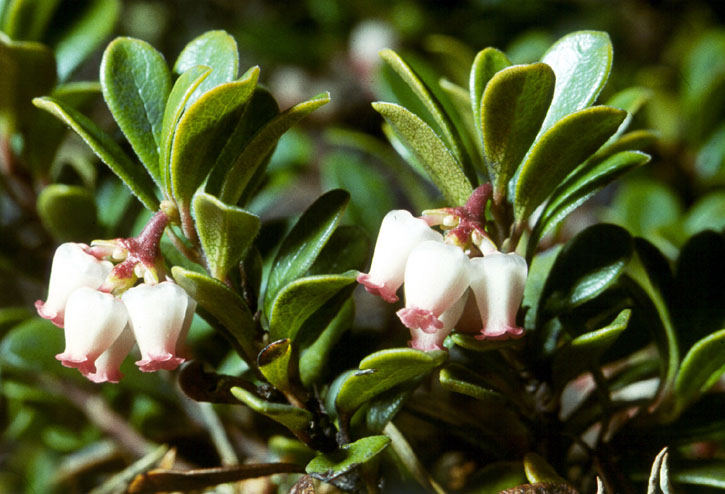 Брусника обыкновенная (Vaccínium vítis-idaéa)
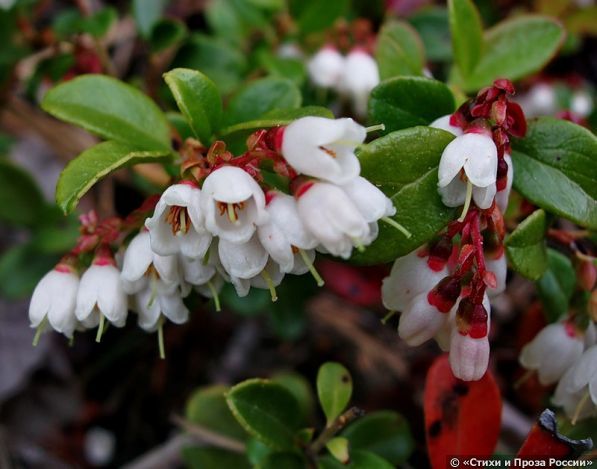 Голубика обыкновенная (Голубика топяная, Гонобобель)(Vaccinium uliginosum)
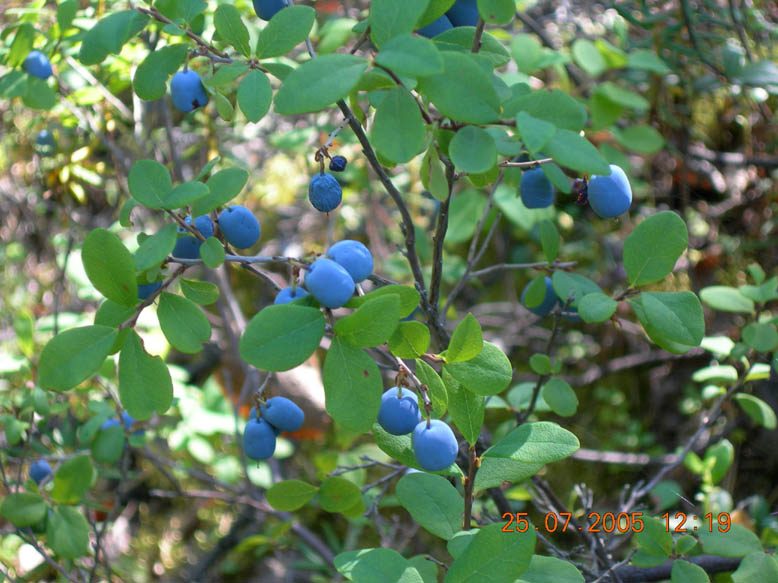 Клюква болотная (Клюква обыкновенная)       (Oxycoccus palustris Pers)